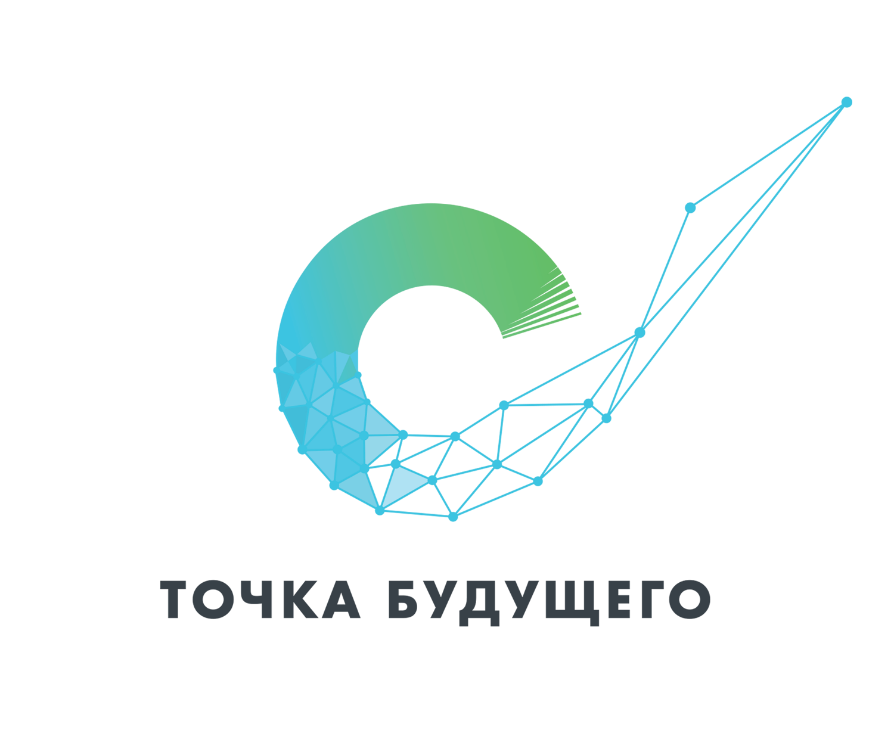 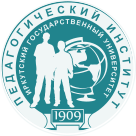 Формирование положительного имиджа 
педагогической профессии через 
взаимодействие со студентами – 
будущими педагогами
Казанцева Е.М., канд. пед. наук, доцент, доцент кафедры иностранных языков и лингводидактики ПИ ИГУ, руководитель ЦПР ОК ТБ 
Ярошевич В.Ю., методист ОК ТБ
Отношение к профессии
Учителя
Студенты
не лучше и не хуже других 50%
не исключают работу в ОО 90%
намного лучше других 25%
работа в сфере допобразования 75%
хуже многих  8%
01. Низкая зарплата
затруднились 13%
02. Тяжелый, неблагодарный труд
03. Условия труда
04. Отсутствие возможности карьерного роста
Формы взаимодействия
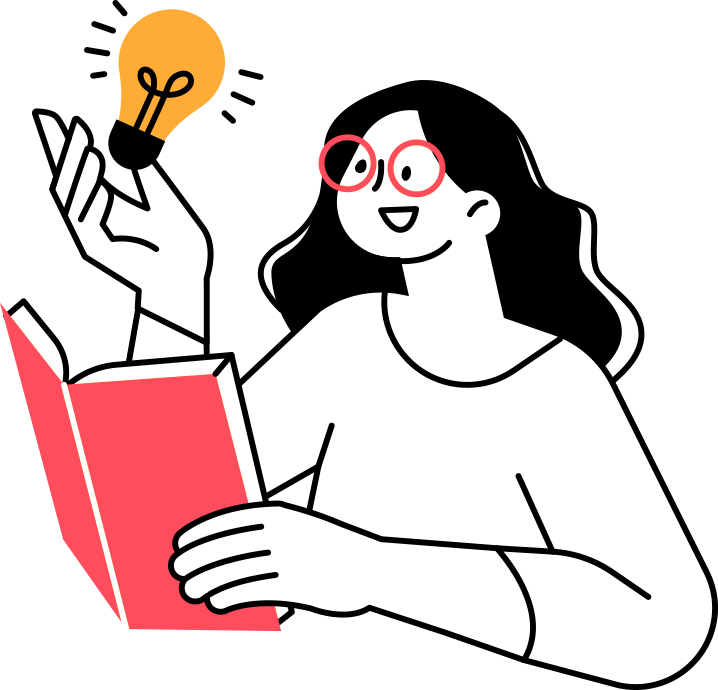 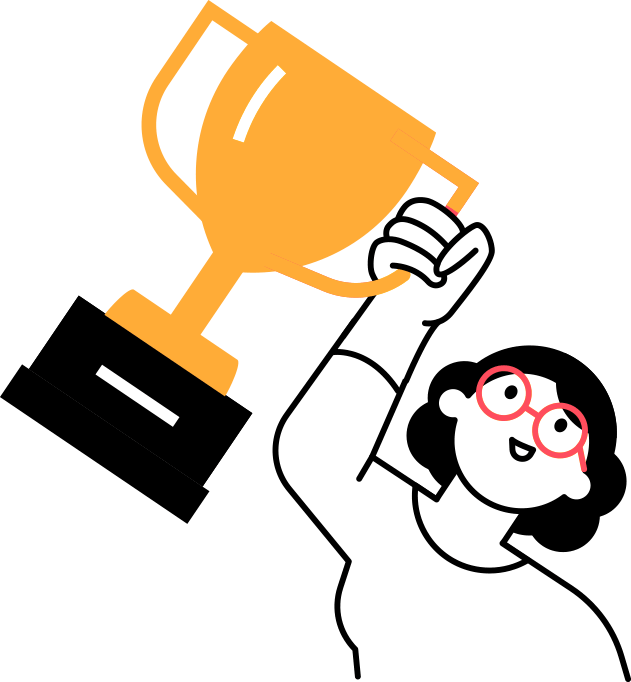 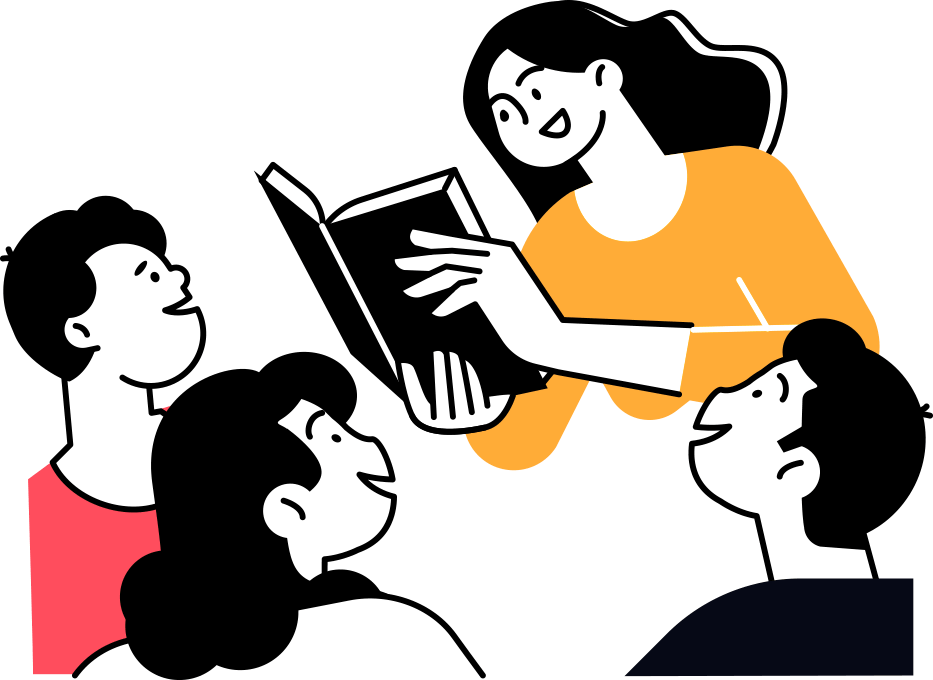 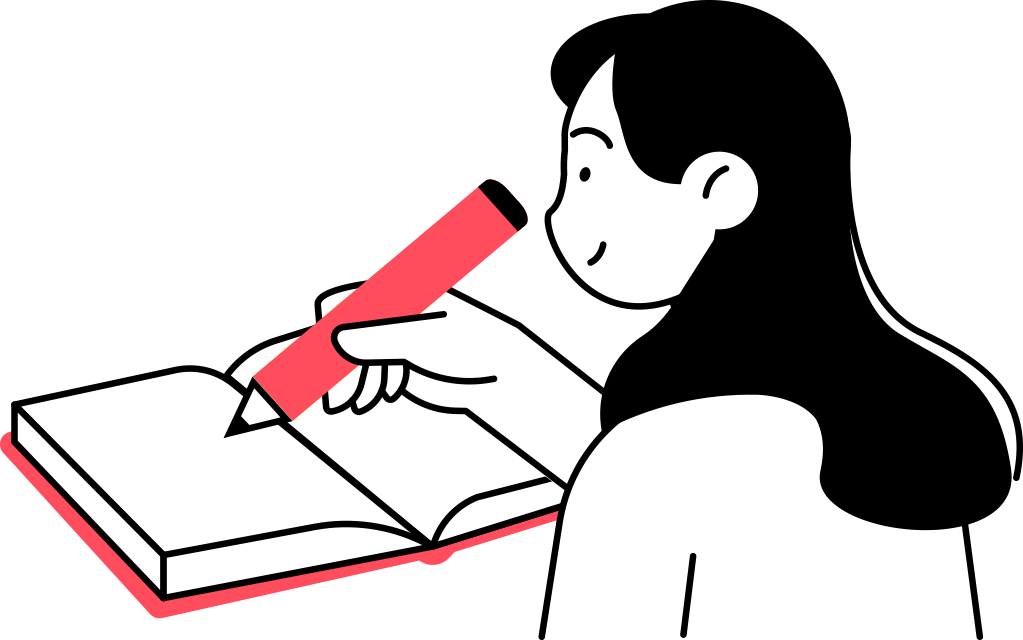 Проектная деятельность
День открытых дверей
Педагогическая практика
Конкурс
2023 г. - школы Иркутска и Иркутской области, Забайкальского края и республики Бурятия, Перми, Красноярска, Омской и Волгоградской областей
«Будущее в проекте»
Преподаватель вуза
Школьники
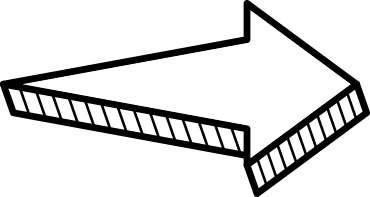 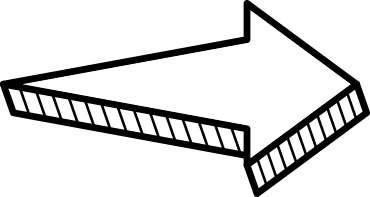 Осуществляют поэтапное выполнение проектной работы
Получают консультации студента-руководителя
Раскрывает особенности проектной деятельности
Координирует деятельность студентов
Проект
Студенты
Результат скоординированной работы представляется для защиты
С помощью дневника проекта организуют деятельность школьников в рамках выбранной темы
Получают консультации преподавателя-руководителя
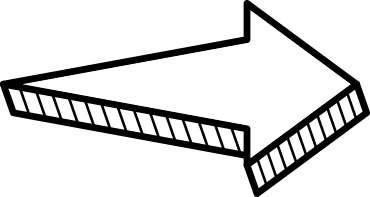 Достойные условия труда
01
День открытых дверей
Высокий уровень заработной платы
02
Возможности для профессионального саморазвития
03
Педагогическая практика
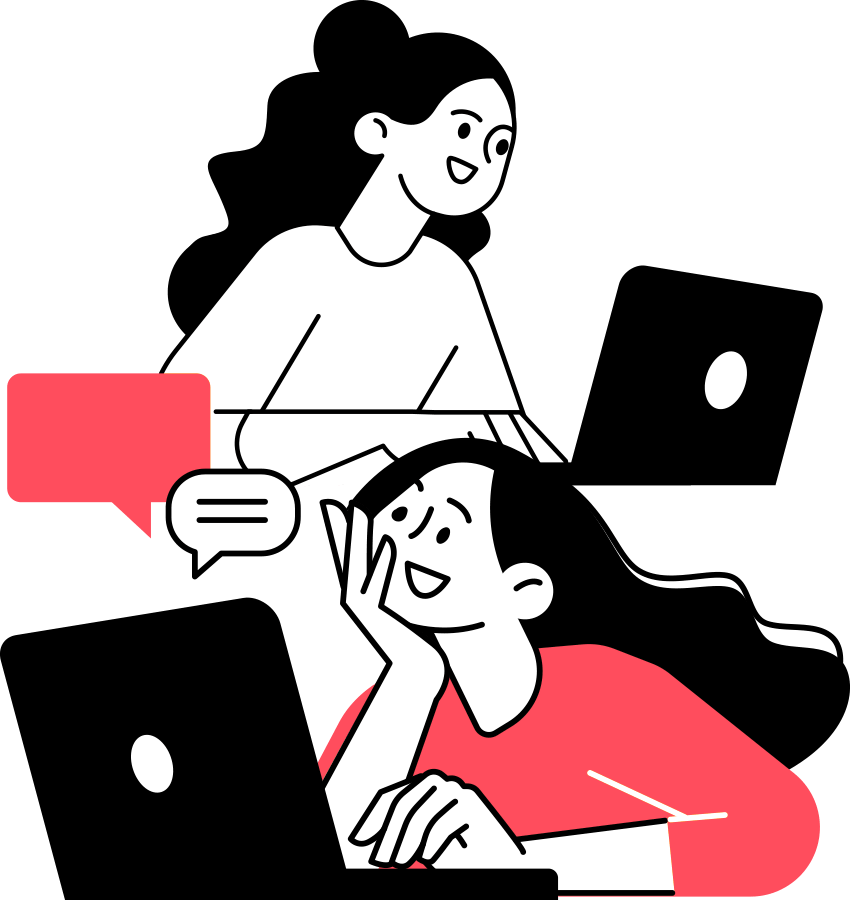 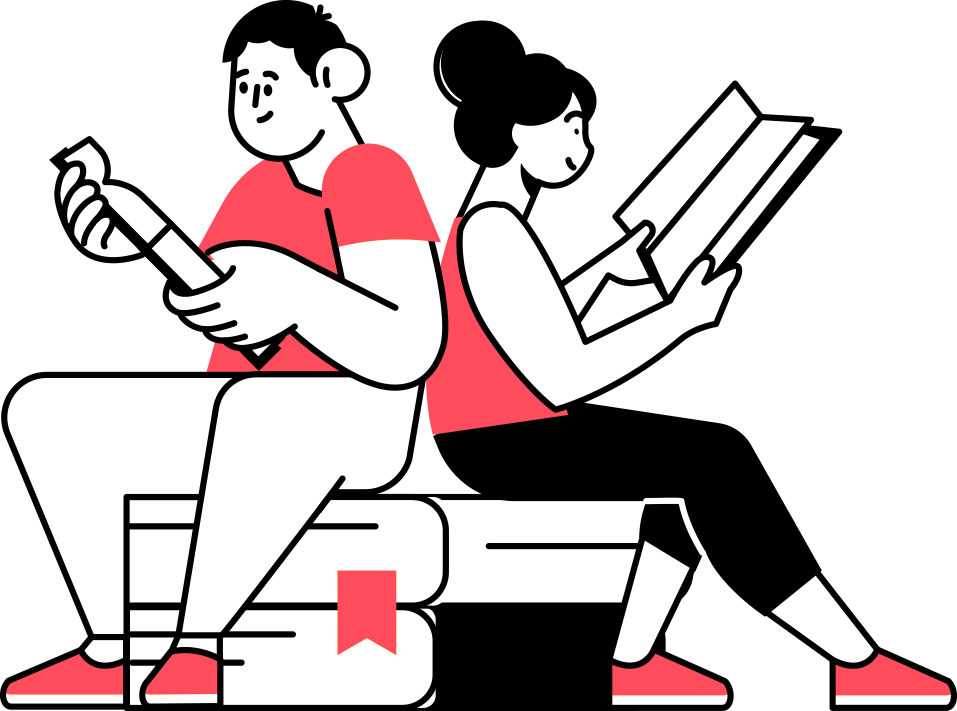 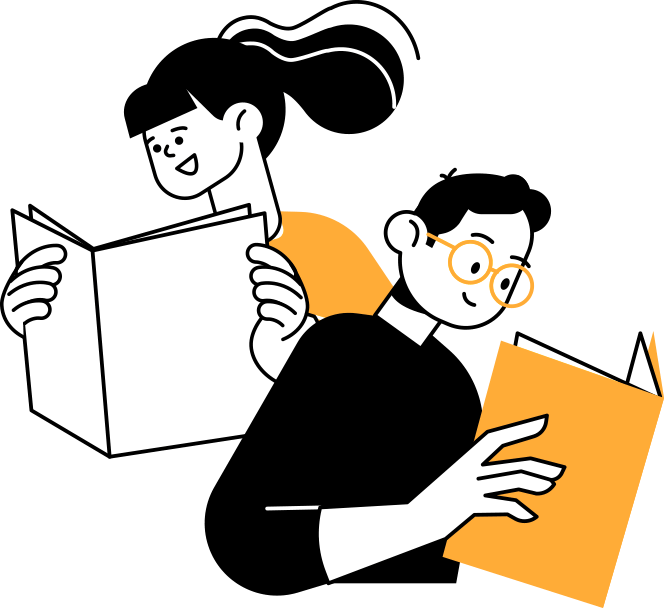 Подготовительный этап
Этап практической подготовки
Этап рефлексии
Отбор педагогов-наставников
Формирование наставнических пар
Практическая подготовка студентов под руководством педагога-наставника
Оценка достигнутых результатов
Рефлексивный анализ
Конкурс «Педагог будущего»
поиск, развитие и поддержка перспективных студентов, обладающих высоким уровнем предметных знаний, ключевых психолого-педагогических компетенций и надпрофессиональных навыков
Конкурс «Педагог будущего»
01
02
Тестирование
Оценка конкурсного образовательного события
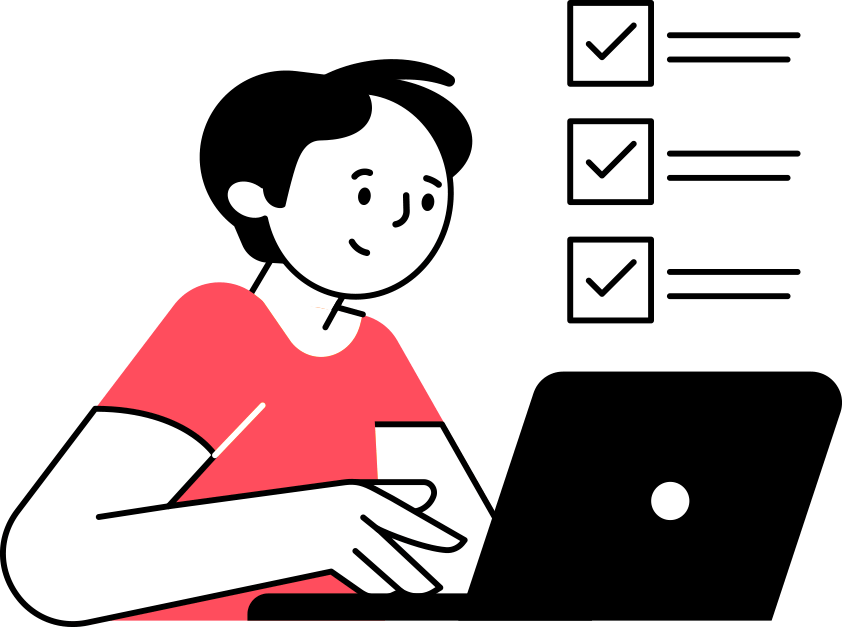 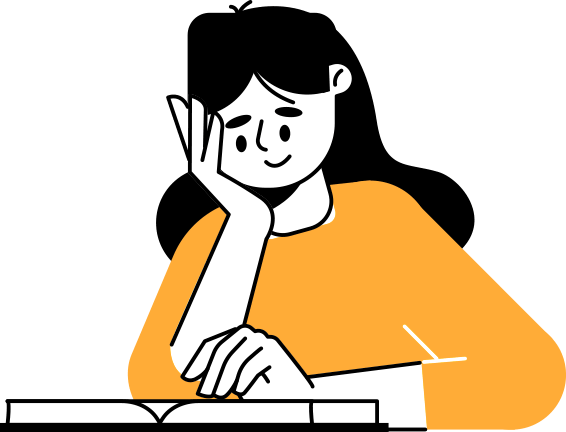 Иркутская область
Томская область
УВЕЛИЧИЛОСЬ В 3 РАЗА
2023 г.
2022 г.
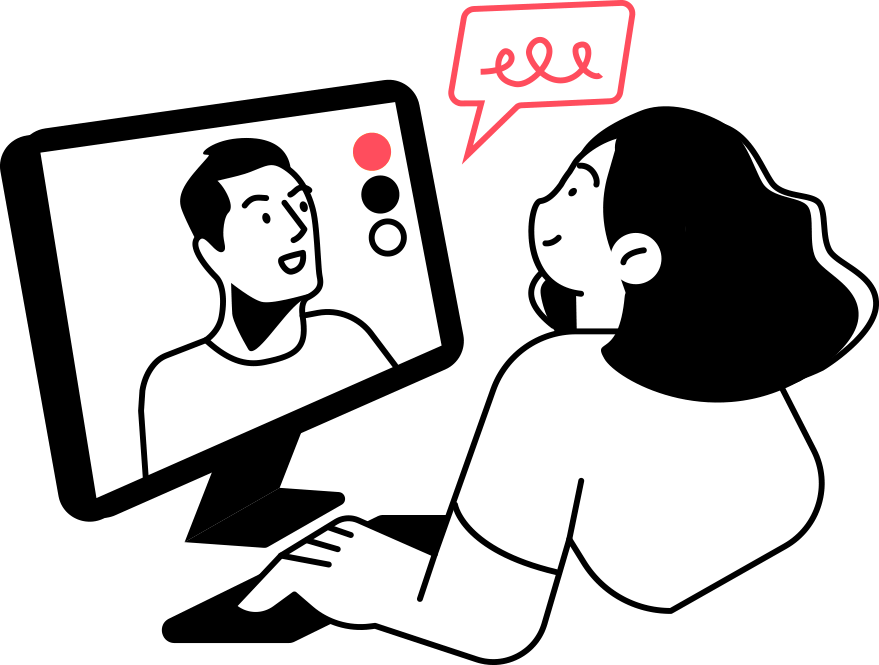 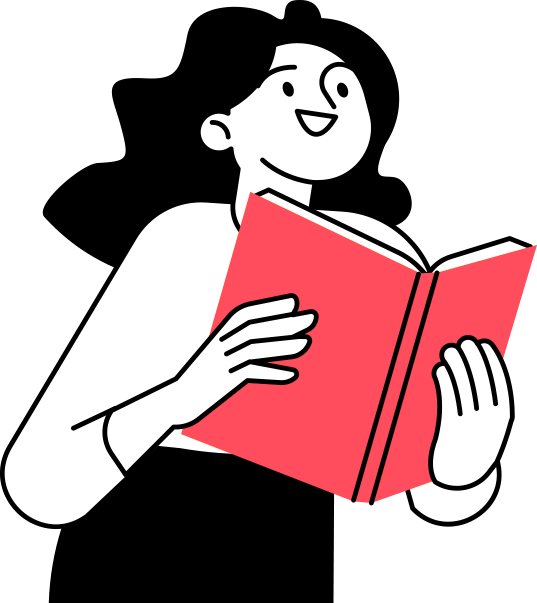 Алтайский край
Республика Мордовия
Результат
01.
02.
Положительное отношение к профессии
Индивидуальная траектория профессионального саморазвития
03.
04.
Развитие личностных качеств
Снижение риска приема «пассивных» педагогов
Казанцева Елена Михайловна
kazancev2003@mail.ru

Ярошевич Вера Юрьевна 
pvu87@mail.ru